Пересечение событий
Определение
Пусть А и В – два события, относящиеся к одному случайному опыту. Взяв все элементарные события, которые благоприятствуют и событию А, и событию В, мы получим новое событие.
Это новое событие называют пересечением событий А и В.
А ᴒ В
Если события А и В не имеют общих благоприятствующих элементарных событий, то они не могут наступить одновременно в ходе одного и того же опыта.
Такие события называют несовместными, а их пересечение – пустое событие. Оно обозначается символом ᴓ ; можно написать
А ᴒ В = ᴓ
Упражнение 1
А – «четное число очков». Выпишите элементарные события, составляющие событие А ᴒ В, и найдите Р (А ᴒ В).
А: 2, 4, 6
а) В - выпало число очков, кратное 3
В: 3, 6
Выпало 6 очков. Р = 1/6
б) В - выпало число очков, кратное 4
В: 4
Выпало 4 очка. Р = 1/6
в) В - выпало число очков, большее 4
В: 5, 6
Выпало 6 очков. Р = 1/6
г) В - выпало число очков, меньшее 3
В: 1, 2
Выпало 2 очка. Р = 1/6
Упражнение 2
Бросают 2 игральные кости. Событие А – «на первой кости выпало меньше 3 очков». Событие В – «на второй кости выпало больше 4 очков».
Пользуясь таблицей элементарных событий этого опыта, выделите цветом все элементарные события, благоприятствующие А, В и А ᴒ В, а также найдите Р (А ᴒ В).
Р (А ᴒ В) = 4/36 =1/9
Упражнение 4
D – первый выбранный ученик – девочка; С – второй выбранный ученик - девочка
D  С
D ᴒ С
Первый или второй выбранный ученик – девочка.
Оба выбранных ученика – девочки.
Упражнение 5
А – первый выбранный ученик – девочка; В – среди выбранных учеников есть только одна девочка.
А  В
А ᴒ В
Среди выбранных учеников есть только одна девочка.
Первый выбранный ученик – единственная девочка, выбранная среди учеников.
Упражнение 6
С – по дороге из школы домой вам встретится черная кошка; D – по дороге из школы домой вам встретится  злая собака.
D  С
D ᴒ С
По дороге из школы домой вам встретится черная кошка или злая собака.
По дороге из школы домой вам встретятся черная кошка и злая собака.
Упражнение 7
М – вас завтра вызовут к доске на уроке математики; G – вас завтра вызовут к доске на уроке географии.
M  G
M ᴒ G
Вас завтра вызовут к доске на уроке математики или географии.
Вас завтра вызовут к доске на уроках математики и географии.
Упражнение 8
А = 6, В = 8, А ᴒ В = 2
Событие А наступает, а В - нет
4 события
6 событий
6   2
4
Событие В наступает, а А - нет
Упражнение 9
А = 6, В = 8, А  В = 10
Событие А наступает, а В - нет
2 события
4 события
2   4
4
Событие В наступает, а А - нет
Упражнение 12
Изобразите на диаграмме Эйлера событие
А ᴒВ
А ᴒВ
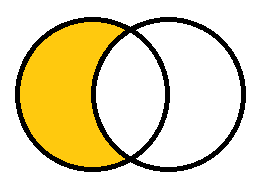 Отсутствует
Упражнение 12
Изобразите на диаграмме Эйлера событие
А ᴒ В
А ᴒ В
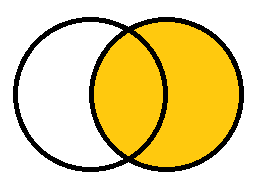 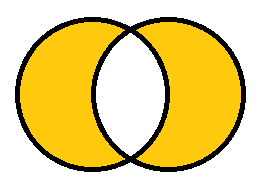 Упражнение 13
Докажите, что Р (А ᴒ В) ≤ Р(А) и Р (А ᴒ В) ≤ Р(В)
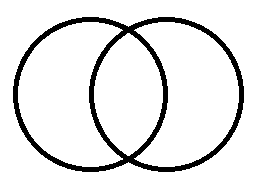 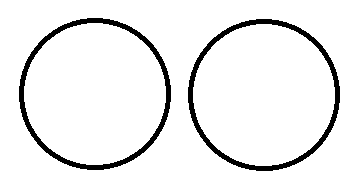 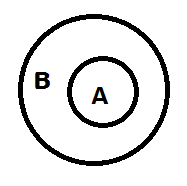 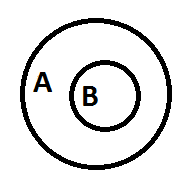 Упражнение 14
Изобразите на диаграмме Эйлера событие
А ᴒ В ᴒ С
А ᴒВ  ᴒ С
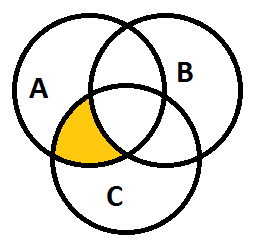 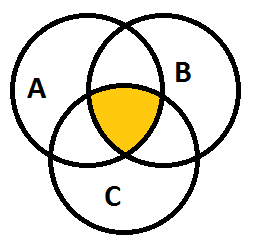 Упражнение 14
Изобразите на диаграмме Эйлера событие
А ᴒ В ᴒС
А ᴒ В ᴒ С
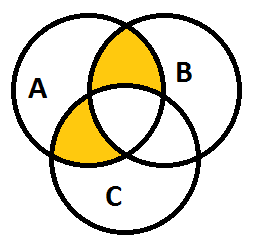 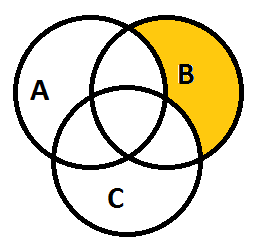 Упражнение 14
Изобразите на диаграмме Эйлера событие
А ᴒ В ᴒ С
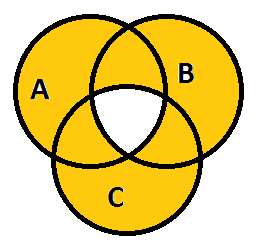 Упражнение 15
Изобразите на диаграмме Эйлера событие
А ᴒ (В  С)
А  (В ᴒ С)
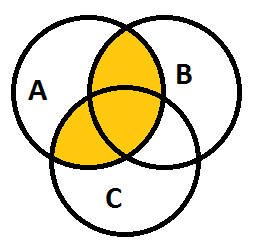 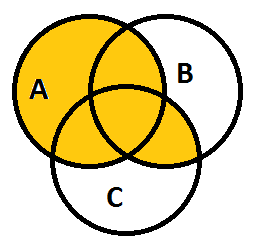 Упражнение 15
Изобразите на диаграмме Эйлера событие
А ᴒ ( В  С )
А  (В ᴒ С )
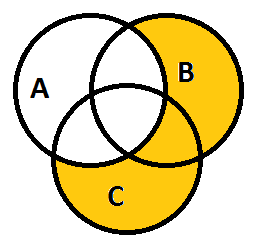 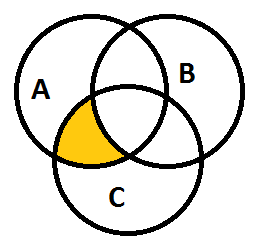 Упражнение 15
Изобразите на диаграмме Эйлера событие
А ᴒ ( В  С )
А  (В ᴒ С )
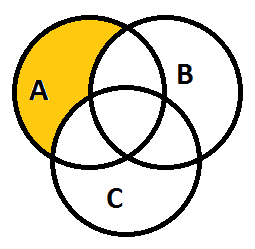 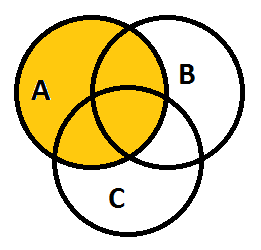 Упражнение 15
Изобразите на диаграмме Эйлера событие
А  ( В ᴒС )
А  ( В ᴒ С )
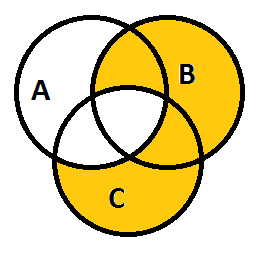 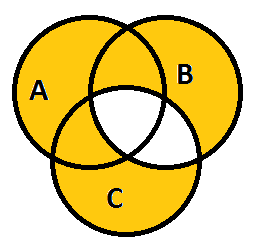 Упражнение 15
Изобразите на диаграмме Эйлера событие
А  (В ᴒ С )
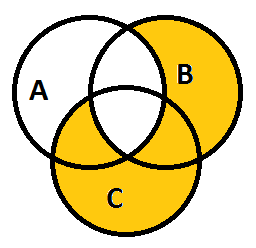